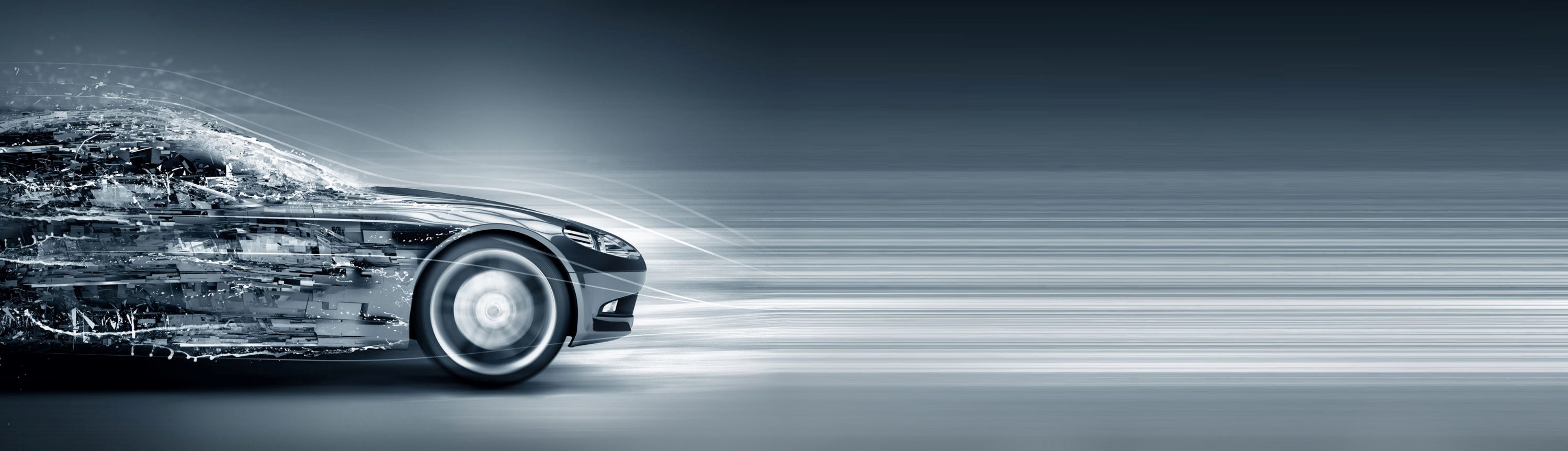 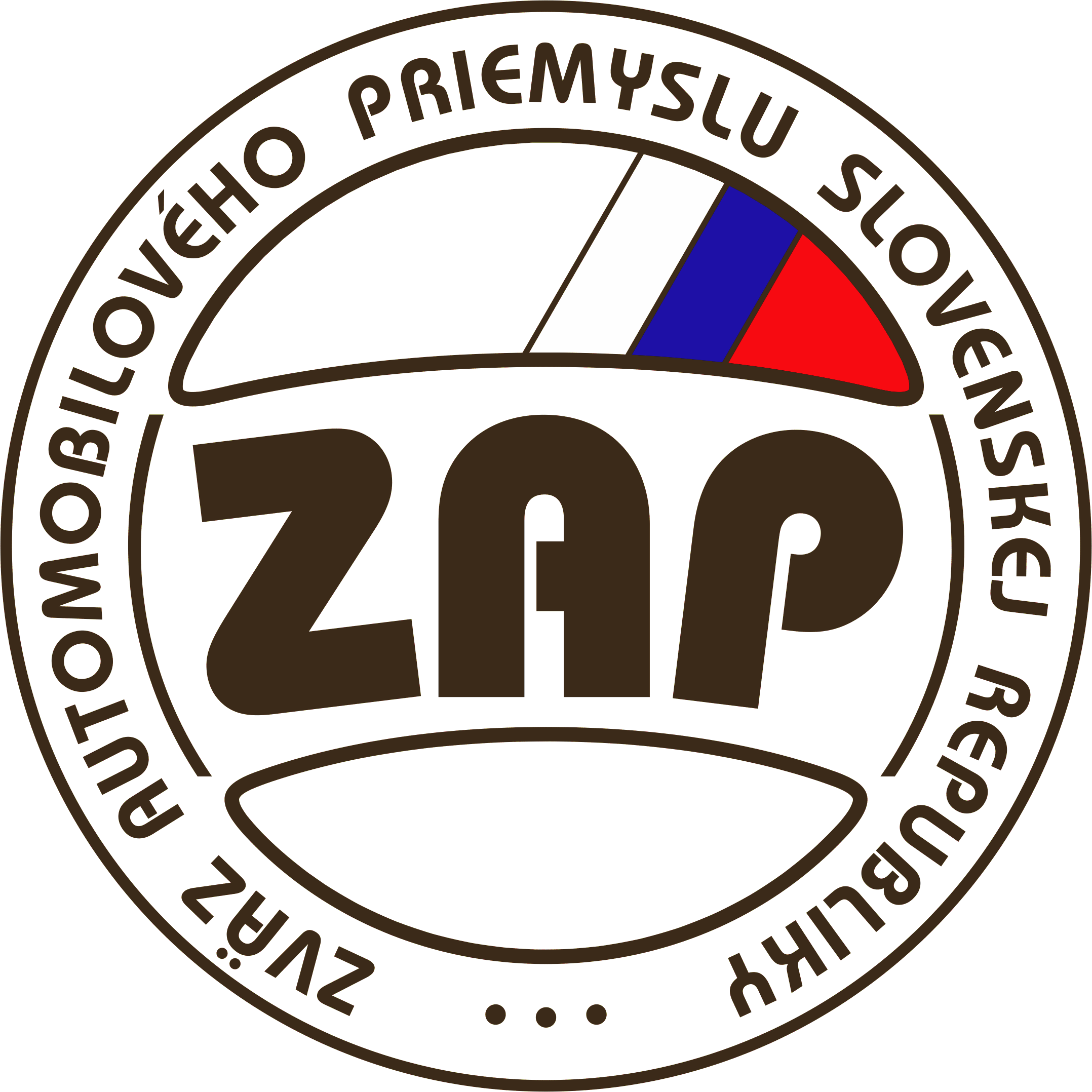 ČAS  NA  BILANCOVANIE  A  PLÁNOVANIE
Automobilový priemysel potrebuje v roku 2020
prijať zásadné opatrenia
Program
Predbežné výsledky výroby vozidiel v roku 2019
Vývoj trhu s novými vozidlami za uplynulý rok
Zhodnotenie komunikácie s vládou SR
Vyhodnotenie aktivít a plány na rok 2020
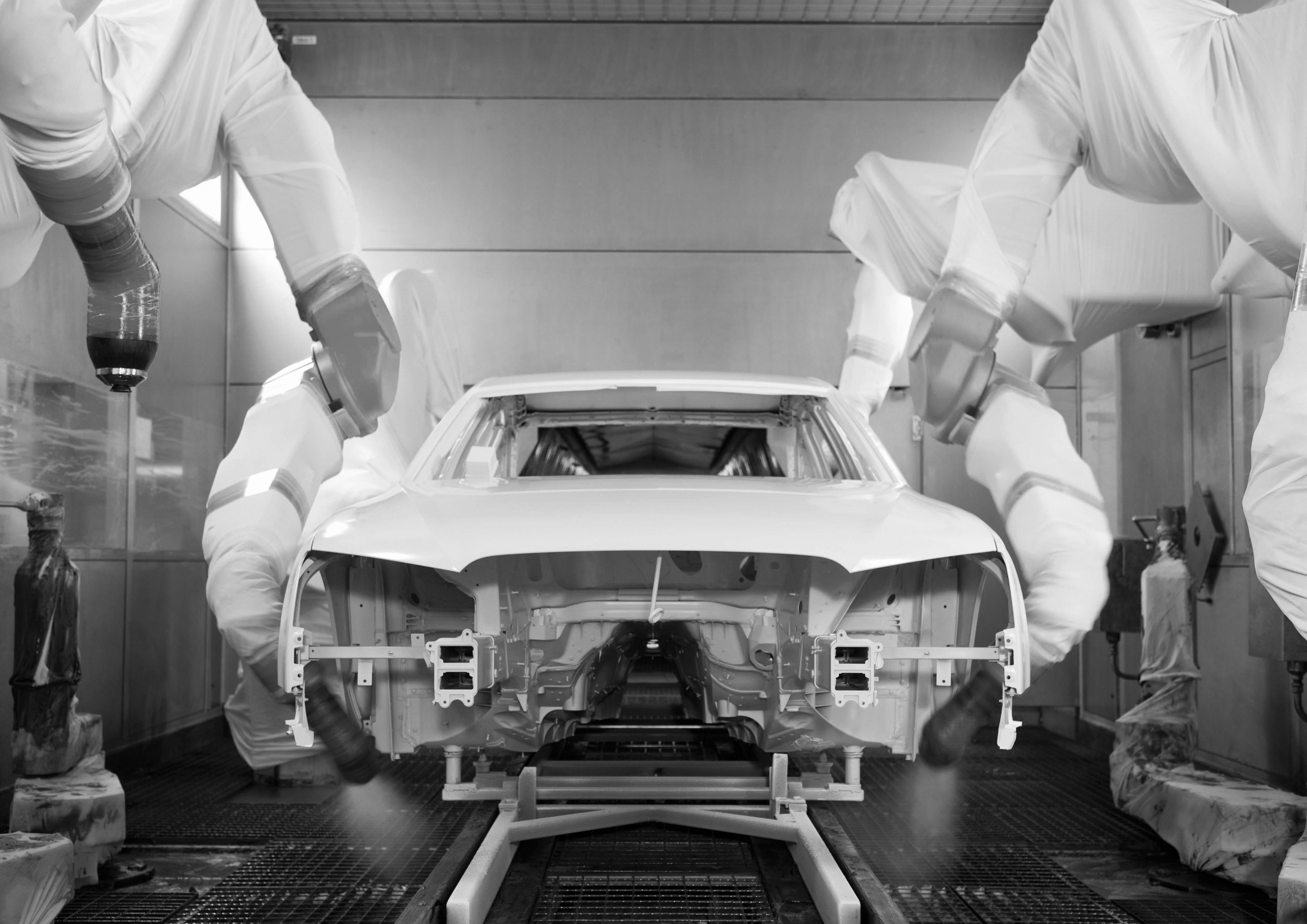 Slovensko –výroba vozidiel za uplynulé roky
Volkswagen Slovakia
PSA Groupe
Kia Motors Slovakia
Jaguar Land Rover
13 000 000 - te auto bolo na Slovensku vyrobené v januári 2020
Odhad
Zdroj: ZAP SR
Svetový líder vo výrobe automobilov per capita
202
OSOBNÝCH MOTOROVÝCH VOZIDIEL 
VYROBENÝCH NA 1000 OBYVATEĽOV V 2019
DATA FOR YEAR
2016
Zdroj: ACEA, ZAP SR, Wikipedia
Podiel automobilovej výroby na priemyselnej výrobe SR
2013	42,6%			2016	45,2%	    
	2014	43,2%			2017	46,8%	     19,8% OEMs production
	2015	44,0%			2018	49,5%           29,7% Suppliers
Tržby z priemyselnej produkcie v mil €
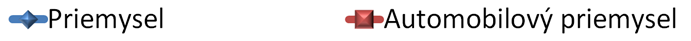 p
Zdroj: ZAP SR, ŠÚ SR
Ekonomické ukazovatele 2018
275k 
agregovaná zamestnanosť
177k 
priamych AP 
zamestnancov
13,9% 
podiel AP na tvorbe HDP
28,0% 
podiel priemyslu na tvorbe HDP
46,6% 
podiel AP na celkovom exporte
49,5% 
podiel AP na celkovom priemysle
Zdroj: ZAP SR, ŠÚ SR
Registrácie vozidiel

Údaje o registráciách vozidiel za rok 2019 v Slovenskej republike
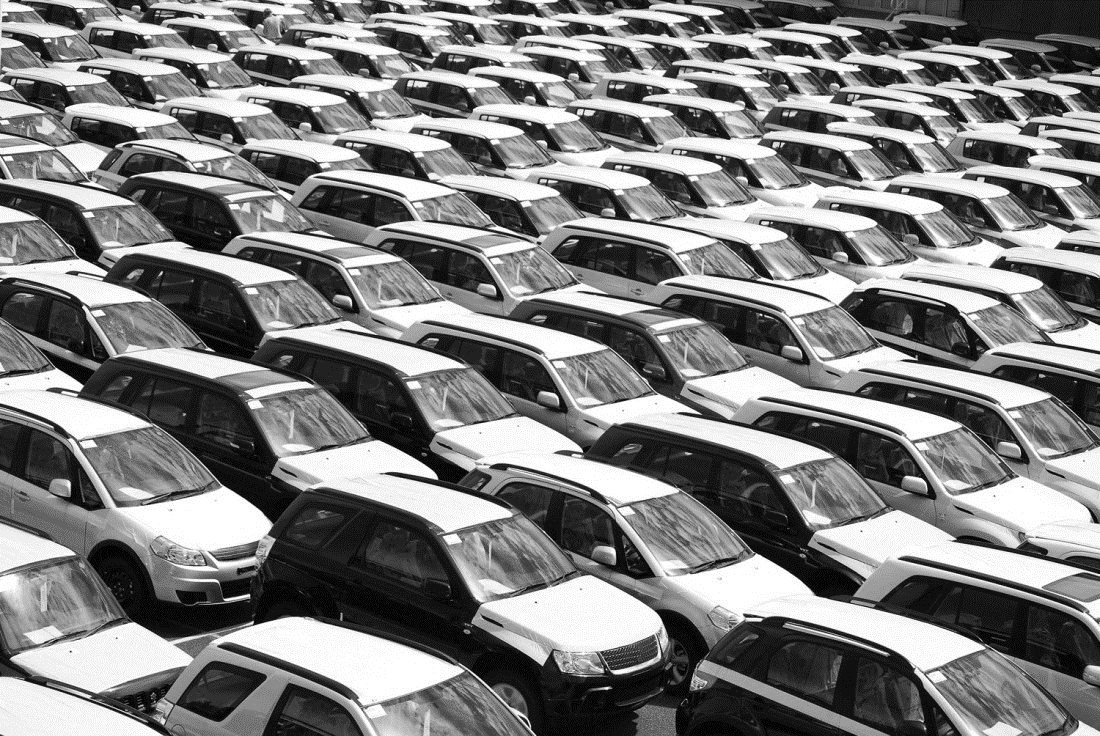 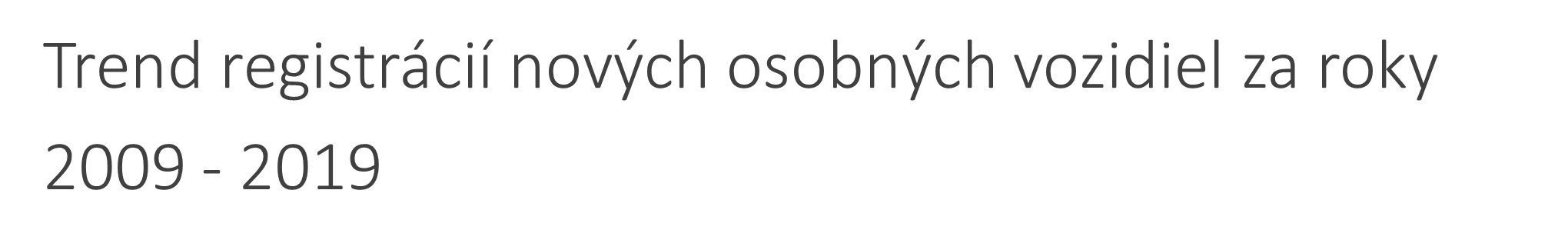 Vývoj registrácií nových vozidiel za roky 
2009 – 2019 – Celý trh SR
Porovnanie registrácií nových osobných vozidiel podľa vlastníka 2015 - 2019
64,79%
35,21%
Registrácie nových osobných vozidiel podľa typu paliva za rok 2019
BEV a PHEV+HEV) registrácie nových vozidiel
Emisie CO2 registrovaných nových osobných a úžitkových automobilov podľa segmentov ´18 - ´19
Porovnanie nových a individuálne dovezených vozidiel 2014 - 2019
Individuálne dovezené vozidlá podľa veku v roku 2018 a 2019
ZAP SR v roku 2019
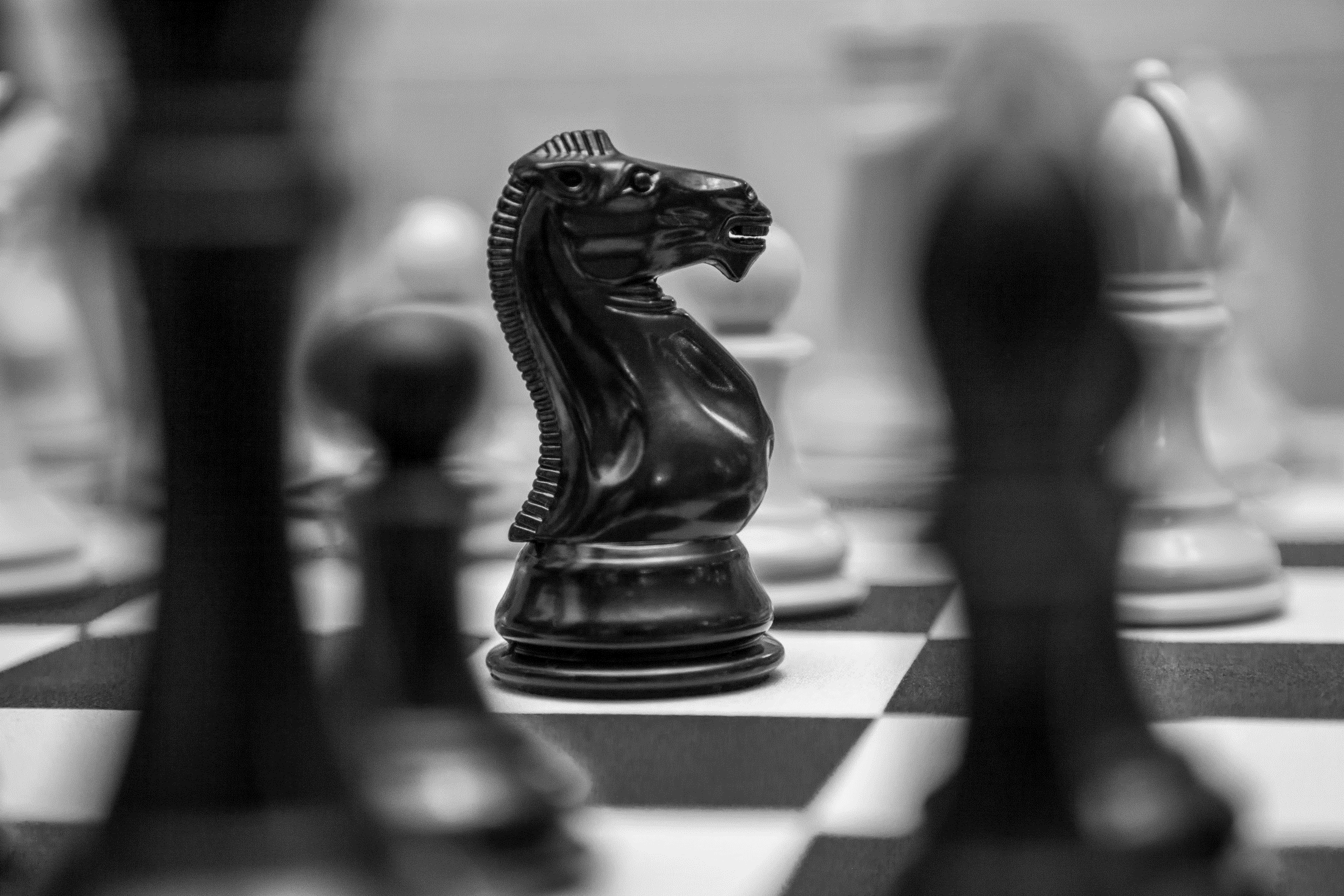 ZAP SR v roku 2019 – základ pre aktivity

Stratégia ZAP SR na roky 2016 až 2020 v aktualizácii pre rok 2019
Strategické ciele ZAP SR

Definovať a presadzovať požiadavky pre vytvorenie Hospodárskej stratégie SR s dôrazom na zabezpečenie konkurencieschopnosti AP SR
Definovať a presadzovať požiadavky pre zabezpečenie kvalifikovanej pracovnej sily podľa potrieb AP SR
Podporovať rast podielu aplikovaného výskumu a vývoja ako základnej podmienky rozvoja inovačnej schopnosti podnikov v AP SR 
Podporovať rozvoj subdodávateľov v AP SR 
Podporovať minimalizáciu vplyvov AP na životné prostredie  
Zabezpečiť zvyšovanie kvality a udržateľnosti činností ZAP SR 
Zvýšiť vplyv ZAP SR prostredníctvom vstupu do tripartity a aktívnej spolupráce so zástupcami zamestnávateľov, priemyselnými zväzmi a obchodnými komorami
ZAP SR a dialóg s vládou SR
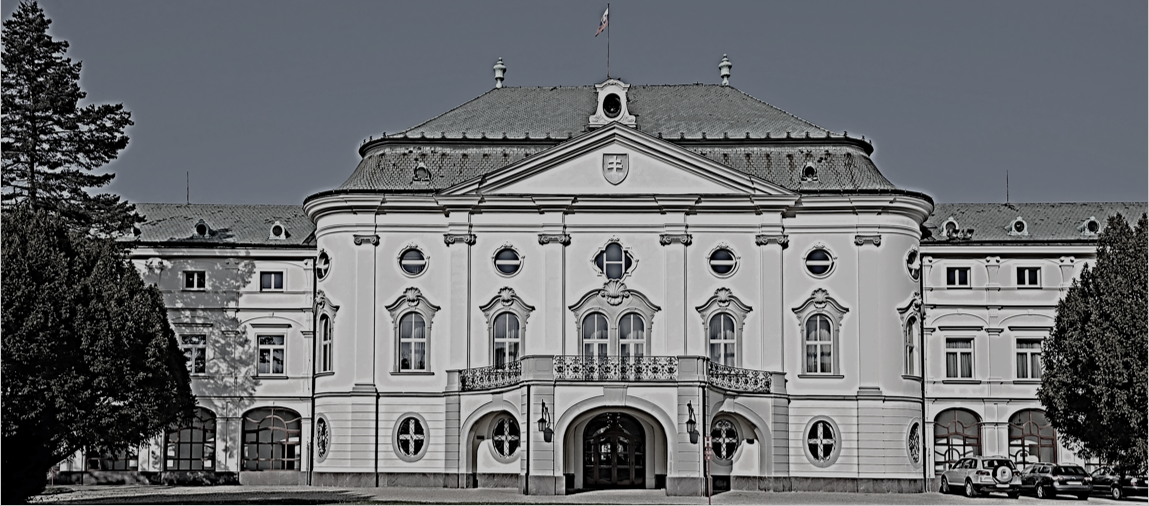 Vyhodnotenie uznesení

Plnenie úloh z uznesenia 589/2017 z 13.12.2017












Nesplnené úlohy sa týkajú:

Rady vlády pre rozvoj zamestnanosti – poradný orgán vlády, bol schválený štatút no nikdy nezačala pracovať
Návrhu opatrení na zosúladenie vzdelávania na stredných školách s potrebami trhu práce – materiál bol spracovaný formálne bez participácie zamestnávateľov a takto predložený na rokovanie vlády (formálnosť)
Vyhodnotenie uznesení

Plnenie úloh z uznesenia 185/2019 zo 17.4.2019










Nesplnené úlohy sa týkajú:

Nákladovej stability a znižovanie konkurencieschopnosti – poslanecké návrhy, minimálna mzda
Podpisu „Memoranda medzi ZAP SR a Vládou SR“ – T: 30.6.2019 !!!
Posúdenia možnosti zníženia zložiek tvoriacich koncovú cenu elektriny pre priemyselných odberateľov
Mechanizmu pre jednotnú tvorbu a využívanie hospodárskych informácií (vývoj produktivity a konkurencieschopnosti)
Nového nástroja na finančnú podporu nájomného bývania, oddelene od Štátneho fondu rozvoja bývania
Úpravy výpočtu registračného poplatku s cieľom zvýhodnenia novších vozidiel zohľadnením environmentálneho kritéria
Zabezpečenia zberu údajov o zariadeniach na zhodnocovanie odpadov, ich kapacitách a vydaných oprávneniach
Analýzy existencie bariér pre zavedenie princípov obehového hospodárstva pre automobilový priemysel
Vyhodnotenie komunikácie s vládou

Do žiadneho z uznesení sa nedostalo 13 bodov z materiálu „Bariéry...“, z nich 5 je zásadných:

Odpojenie minimálnej mzdy, ako referenčnej veličiny pre zvyšovanie mzdových nákladov zamestnávateľov
Vytvorenie účinného mechanizmu na podporu udržania kvalifikovaných zamestnancov a ich pracovných návykov v čase stagnácie ekonomického vývoja
Umožniť vyplácanie prostriedkov na rekreačné poukazy zo sociálneho fondu zamestnávateľa
13. a 14. plat, prípadne ďalšie platy vyplácaných nad rámec zákona oslobodiť minimálne do výšky priemerného mesačného platu zamestnanca od odvodov a daní na strane zamestnancov aj zamestnávateľov, 
Revízia pravidiel pracovného času z hľadiska ich flexibility, vrátane rozšírenia možnosti dohody zamestnávateľa s podnikovou odborovou organizáciou na flexibilite pracovného času

Uvedené body sú súčasťou návrhu uznesenia k materiálu „Návrh opatrení pre zabezpečenie konkurencieschopného podnikateľského prostredia automobilového priemyslu na Slovensku vrátane dodávateľskej siete“ (MPK)
Čo sme dosiahli ...




Zvýšenie efektívnosti projektu „Duálne vzdelávanie“ viac ako 3.000 žiakov v SDV za automotive
Vrátenie výšky príspevku na jedného žiaka na pôvodnú úroveň pre školy vstupujúce do SDV (motivácia škôl)
Zrušenie vnímania finančnej podpory pre zamestnávateľov zapojených do SDV ako štátnej pomoci
Posilňovanie aliancií na uvádzanie profesijne orientovaných bakalárskych študijných odborov na ďalších VŠ – vytvorenie platformy VŠ v rámci ZAP SR
Daňové zákony – zvýšenie príspevku na bývanie zo 60 € na 100 € a zvýšenie príspevku na dopravu vo výške 60 € (nezdaniteľné pre zamestnávateľov aj zamestnancov)
Skrátenie doby potrebnej na získanie potrebných povolení v rámci prijímania pracovníkov z tretích krajín 
Zvýšenie nezdaniteľnej časti mzdy zamestnanca – zvýšenie príjmov zamestnancov
Čo sme dosiahli ...




Superodpočet – náklady na VaI  (SW + HW + investície do I 4.0) – odpočítateľná položka z dane z príjmu – až 200 % v roku 2020 
Napĺňanie akčného plánu Stratégie rozvoja elektromobility
Napĺňanie Národnej politiky rozvoja infraštruktúry pre alternatívne palivá – implementácia akčného plánu a snaha zaviesť povinné kvóty pri budovaní infraštruktúry (nabíjanie, tankovanie) pre členské štáty v rámci EU
EU – lobing - SK zaujímalo maximálne konzervatívne pozície pri rokovaniach o emisiách CO2 z PC, LCV a HDV po roku 2020
EU - Pripojenie sa SK k odvolaniu sa D voči rozhodnutiu Európskeho súdneho dvora vo veci faktorov zhody pri meraní reálnych emisií vozidla v prevádzke (CF – conformity factor pre RDE)
Naše úlohy ...
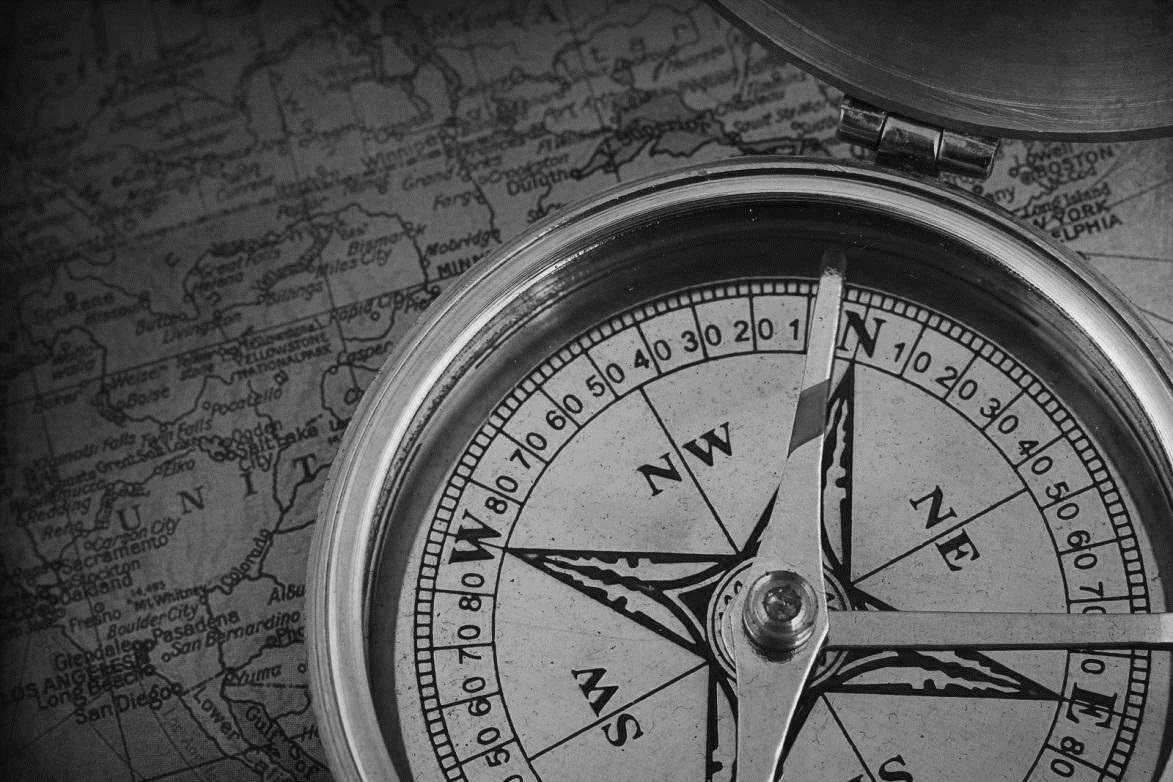 Výzvy 2020

Stabilizovať podnikateľské prostredie z pohľadu legislatívy a predvídateľných nákladov, nové dane – neutrálny vplyv na podnikateľov
Naštartovať reálnu transformáciu školského systému ako základu budúcej prosperity
Podporiť rozvoj aplikovaného výskumu a vývoja
Dekarbonizácia – nie je možná bez aktivity a konkrétnych krokov, bude to drahý proces
Systematizovať podporu trhu s vozidlami na alternatívny pohon
Vyvíjať väčší tlak na budovanie infraštruktúry (dopravná, alternatívne palivá, telekomunikačná...)
Obmedziť dovoz jazdených vozidiel
Životné prostredie -  vybalansovať systém dopyt-ponuka v oblasti spracovania priemyselných odpadov
Pripravme sa na budúcnosť !!!
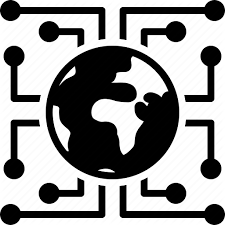 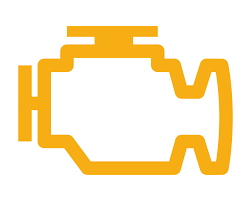 Zmeny v pohonoch
Digitalizácia
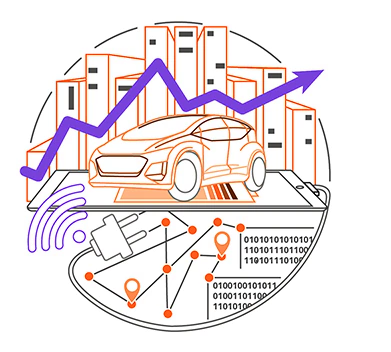 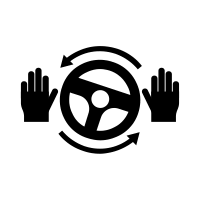 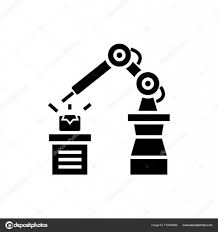 Autonómna jazda
Automatizácia
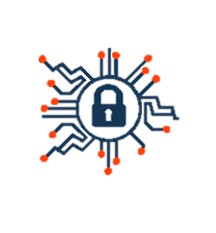 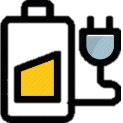 Infraštruktúra
Kybernetická bezpečnosť
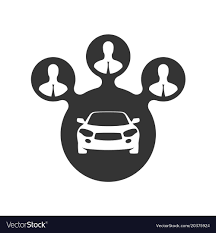 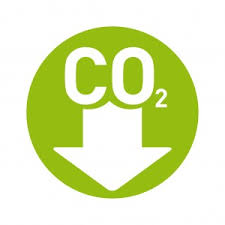 Vnímanie mobility
„Green Deal“ – uhlíková neutralita
Budúcnosť 2020 - ....  ???

Zmena v oblasti alternatívnych pohonov
Zmena výrobných postupov – zjednodušenie výrobného procesu
Zmeny u dodávateľov – transformácia výrobkového portfólia
Zmeny v oblasti rozloženia tvorby pridanej hodnoty – batérie, elektronika
Automatizácia a digitalizácia
Zmeny v požiadavkách na kvalifikáciu pracovnej sily
Zmeny v zamestnanosti ako takej
Zvyšovanie konkurencie medzi výrobcami
Vstup nových dodávateľov
Vznik aliancií
Budúcnosť 2020 - ....  ??? 

Zmena v oblasti technologických trendov v mobilite
Prepojené vozidlá - Connected cars
Autonómne jazdiace vozidlá
Požiadavky na rozvoj infraštruktúry - investície (verejné aj privátne)
telekomunikácie
dopravná infraštruktúra
nabíjacie a tankovanie stanice na alternatívne palivá
Kybernetická bezpečnosť
Etický kódex a právny rámec
Nové pracovné miesta – iné znalosti a zručnosti
Výskum, vývoj, aplikácie do praxe
Budúcnosť 2020 - ....  ??? 

Zmena v oblasti vnímania mobility
Vlastniť? Nevlastniť?
Požičiavať alebo zdieľať?
Zábava alebo práca?
Ako vyplniť čas?
Inteligentná doprava
Inteligentné riešenia, IoT
Vznik nových pracovných miest, nové zručnosti a znalosti...
Výskum, vývoj, aplikácie do praxe
Budúcnosť 2020 - ....  ??? 

Zmeny klímy a opatrenia na znižovanie dopadov
„GREEN DEAL“
Nízkouhlíková ekonomika
Zmena energetického mixu
Podpora prechodu na alternatívne pohony – omladzovanie a ekologizácia vozidlového parku
Technologická neutralita – elektromobilita nie je univerzálne riešenie
Komplexný prístup – 
dekarbonizácia dopravy
eliminácia lokálnych zdrojov
celková uhlíková stopa
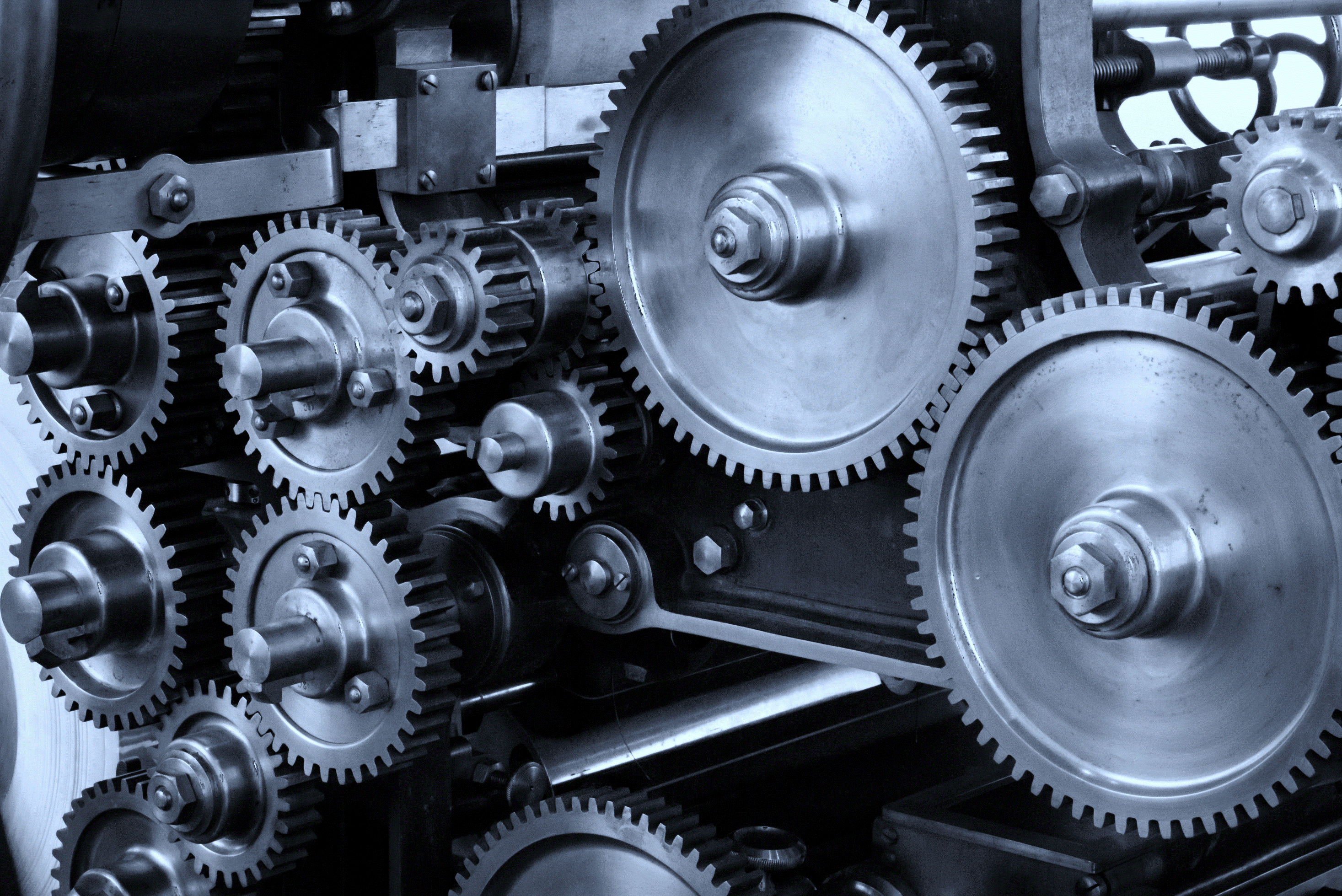 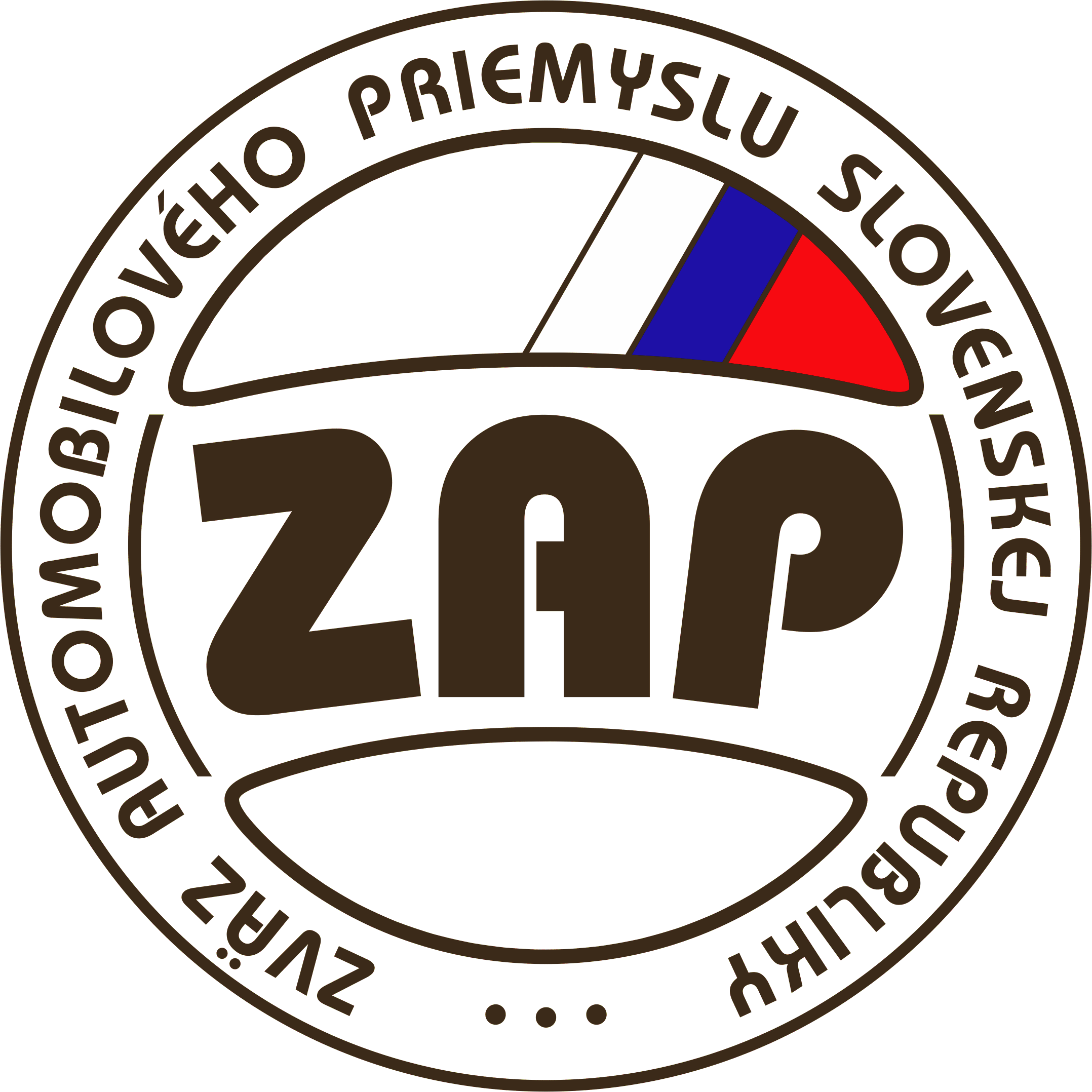 Ďakujem za Vašu pozornosť!